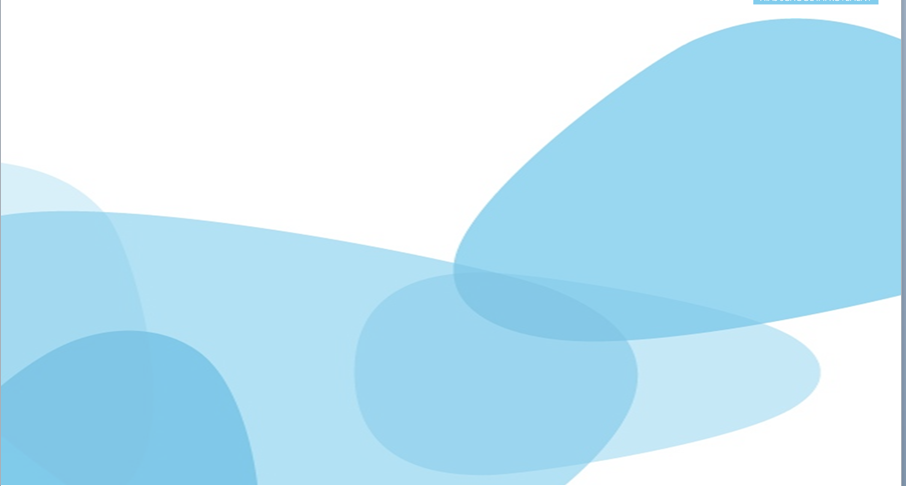 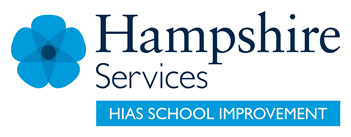 HIAS Blended Learning Resource
Year 4
Addition and subtraction
Solve addition and subtraction two-step problems in context, deciding which operations and methods to use and why
HIAS maths  Team
Spring 2021
Final version

© Hampshire County Council
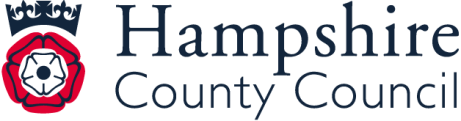 HIAS Blended Learning Resource
These slides are intended to support teachers and pupils with a blended approach to learning, either in-class or online. The tasks are intended to form part of a learning journey and could be the basis of either one lesson or a short sequence of connected lessons. 
The 4-step Polya model for problem solving has been used to provide a structure to support reasoning. Teachers may need to use more or fewer steps to support the range of learners in their class.
Teachers should delete, change and add slides to suit the needs of their pupils. Extra slides with personalised prompts and appropriate examples based on previous teaching may be suitable. When changing the slide-deck, teachers should consider:
Their expectations for the use of representations such as bar models, number lines, arrays and  diagrams.
Which strategies and methods pupils should use and record when solving problems or identifying solutions. This could include a range of informal jottings and diagrams, the use of tables to record solutions systematically and formal or informal calculation methods.
Teachers may also wish to record a ‘voice over’ to talk pupils through the slides.
HIAS Blended Learning Resource
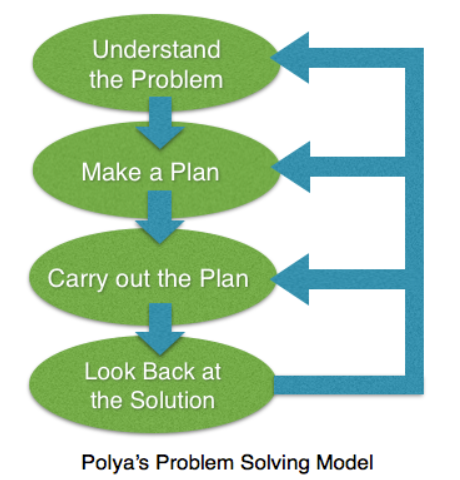 1945 George Polya published  ‘How To Solve It’ 2nd ed., Princeton University Press, 1957, ISBN 0-691-08097-6.
HIAS Blended Learning Resource
Using addition and subtraction
Jane loves reading.

The book she is reading is 300 pages long. She read 50 pages on Saturday and 25 pages on Sunday.

How many pages does she have left to read?

Jane thinks she is already more than half way through the book. Is she correct?
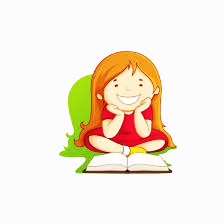 HIAS Blended Learning Resource
Understand the problem
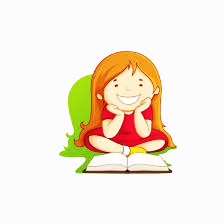 Jane loves reading.
The book she is reading is 300 pages long. She read 50 pages on Saturday and 25 pages on Sunday.

How many pages does she have left to read?

Jane thinks she is already more than half way through the book. Is she correct?
Jane read some pages of her book on Saturday and Sunday.

Need to work out how many pages Jane has read and then work out how many pages she has left to read.

Key fact: this book is 300 pages long

Decide whether Jane is right about being more than half way through the book.

Key fact: divide by 2 to work out half a number
HIAS Blended Learning Resource
Make a Plan
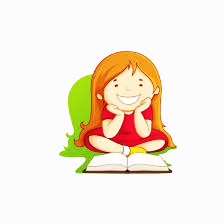 Step 1: Work out the total number of  pages she has read

Which strategy will you use? Mental? Number line jotting?

Step 2: Work out how many pages she has left to read from 300

Will you use addition or subtraction?


Step 3: work out if the number of pages  read is more than half of 300 pages.
Jane loves reading.
The book she is reading is 300 pages long. She read 50 pages on Saturday and 25 pages on Sunday.

How many pages does she have left to read?

Jane thinks she is already more than half  way through the book. Is she correct?
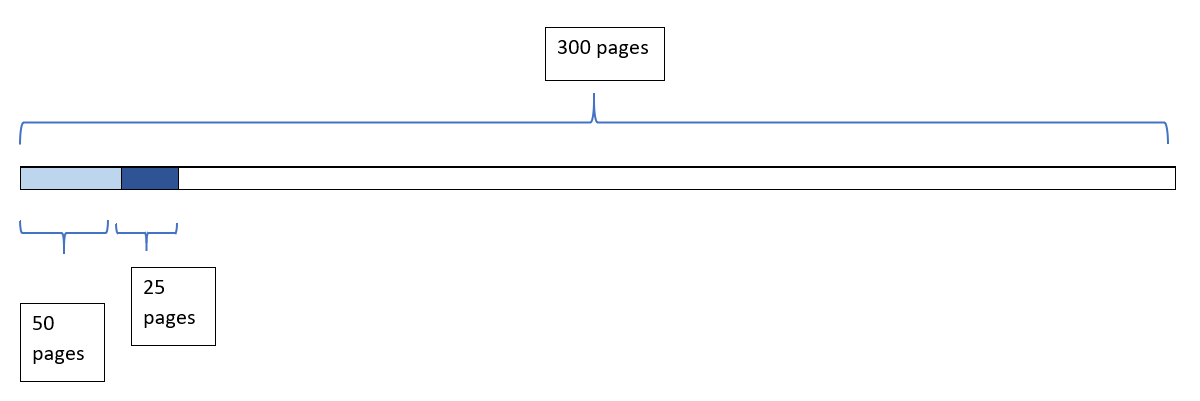 HIAS Blended Learning Resource
Carry out your plan: show your reasoning
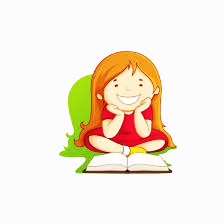 Jane loves reading.
The book she is reading is 300 pages long. She read 50 pages on Saturday and 25 pages on Sunday.

How many pages does she have left to read?

Jane thinks she is already more than half  way through the book. Is she correct?
Step 2: Work out how many pages she has left to read

300-75 = 225

Mental strategy: using key fact 75 +25 = 100  

Number line jotting:
-Using subtraction



-`Using addition



Bar model
Step one: Work out the total number of  pages she has read

50+25 =75
Mental strategy: count in 10s from 50 and then add 5
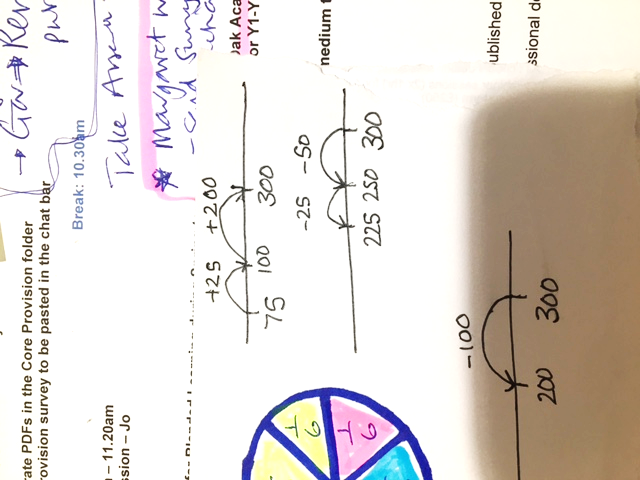 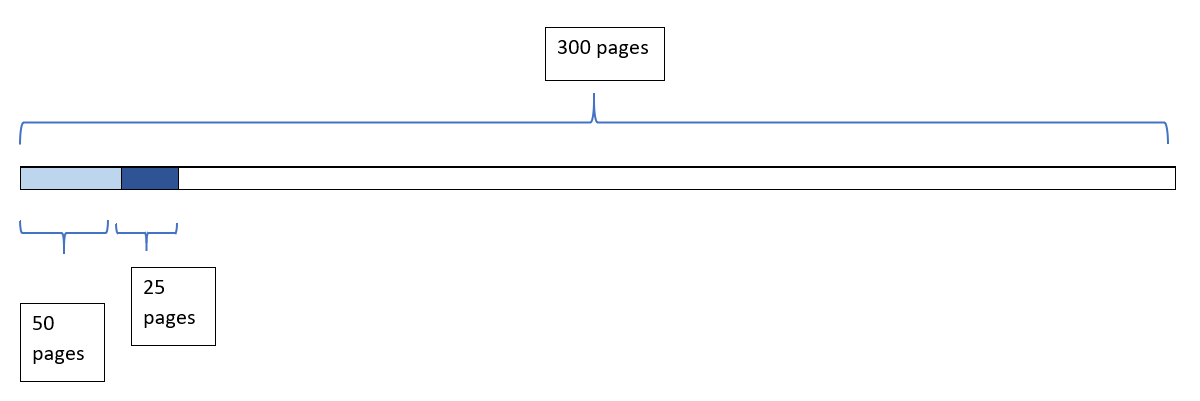 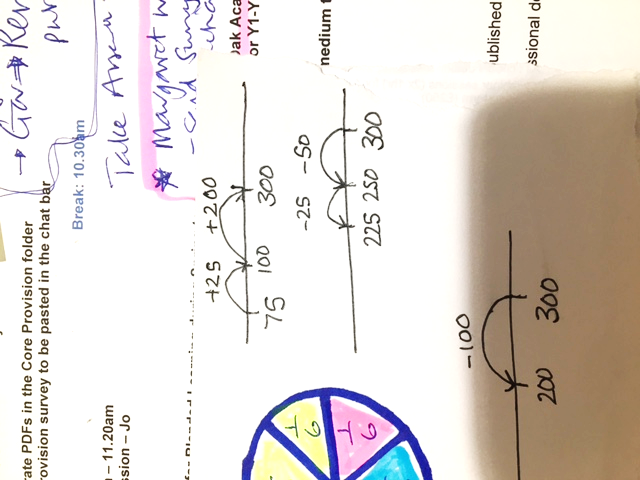 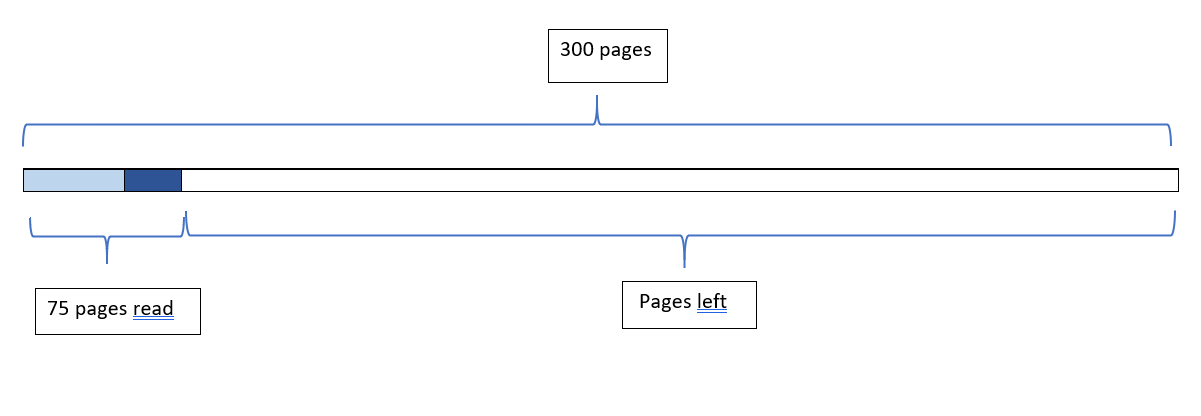 Jane has 225 more pages of her book left to read
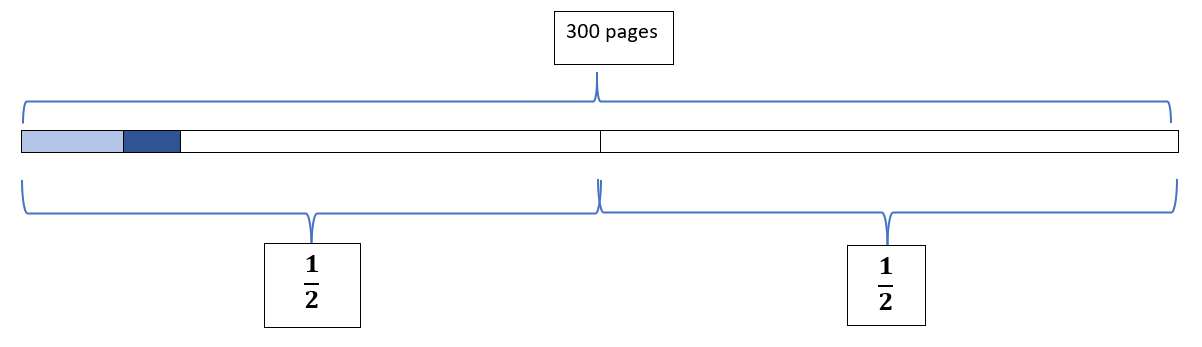 Jane has read less than half of her book because she has read less than 150 pages.
HIAS Blended Learning Resource
Review your solution: does it seem reasonable?Which steps/ parts did you find easy and which harder?
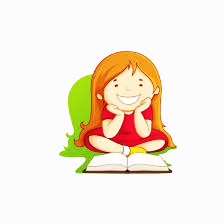 How could you check?

Go through the steps you took  and check for errors. 
- Remember the question needs two answers 

Try to solve the calculation a different way and see if you get the same answer
- When can you use subtraction instead of addition?
Jane loves reading.
The book she is reading is 300 pages long. She read 50 pages on Saturday and 25 pages on Sunday.

How many pages does she have left to read?

Jane thinks she is already more than half  way through the book. Is she correct?
HIAS Blended Learning Resource
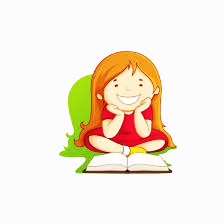 Now try this one
Jane loves reading.
The book she is reading is 1000 pages long. She read 250 pages on Saturday and 125 pages on Sunday.

How many pages does she have left to read?

Jane thinks she is already more than three quarters of the way through the book. Is she correct?
Understand the problem

Make a plan

Carry out your plan: show your reasoning 

Review your solution: does it seem reasonable?

Think about your learning: which parts of the problem did you find easy and which parts did you find harder?
HIAS Blended Learning Resource
HIAS Maths team
The HIAS maths team offer a wide range of high-quality services to support schools in improving outcomes for learners, including courses, bespoke consultancy and in-house training.  

For further details referring to maths, please contact either of the team leads:
	Jacqui Clifft : Jacqui.clifft@hants.gov.uk
	Jo Lees: Jo.Lees@hants.gov.uk

For further details on the full range of services available please contact us using the following details:
 
Tel: 01962 874820 or email: hias.enquiries@hants.gov.uk 






For further details on the full range of services available please contact us using the following details:
 
Tel: 01962 874820 or email: hias.enquiries@hants.gov.uk
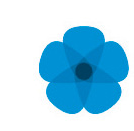 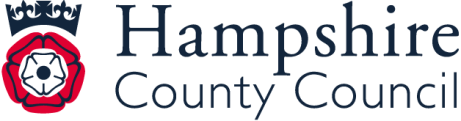